Projekt edukacyjny „Myślę, decyduję, działam – finanse dla najmłodszych. 2 edycja”
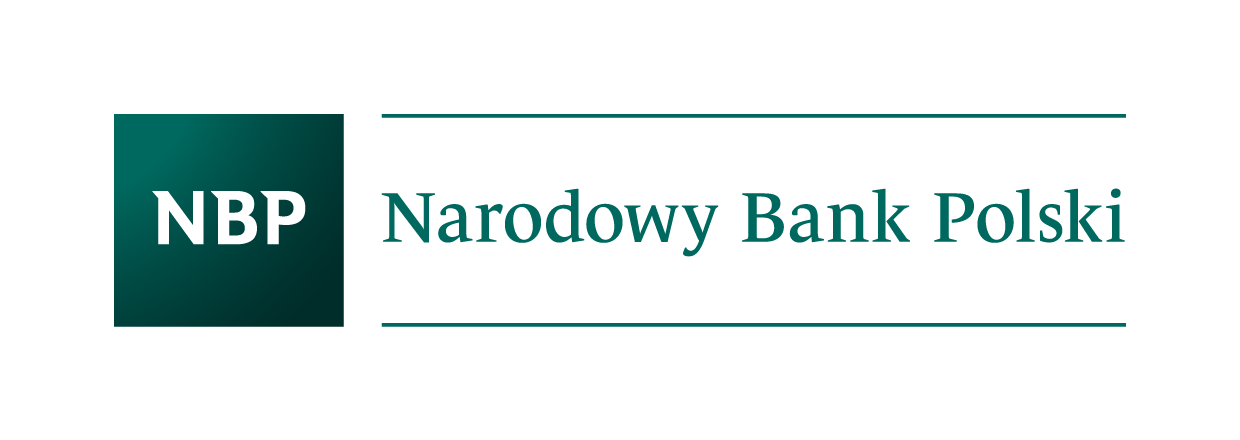 Projekt realizowany z Narodowym Bankiem Polskim w ramach programu edukacji ekonomicznej.
Zapoznanie się z pakietem edukacyjnym 
i Poradnikiem dla nauczyciela
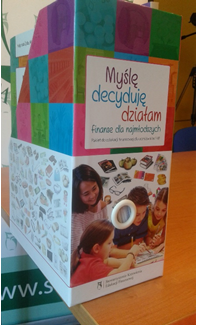 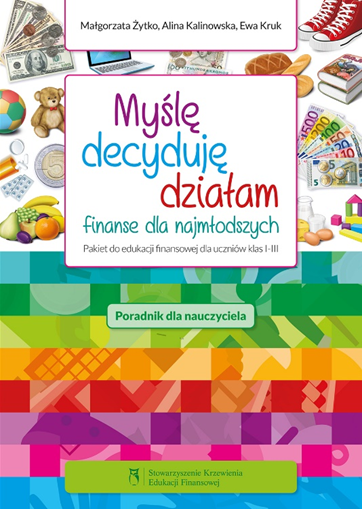 Zapoznanie się z pakietem edukacyjnym 
i Poradnikiem dla nauczyciela
Co Cię motywuje do podjęcia pracy z pakietem?
Co Cię zniechęca do pracy z pakietem?
SZANSE
ZAGROŻENIA
[Speaker Notes: Podać jasną instrukcję co uczestnicy mają zrobić.]